WELCOME
to
Kindergarten
September 10, 2019
Guiding Principles of our Teaching and Curriculum
We let kids know what is expected of them and the very next steps toward improvement by using exemplars, rubrics and student checklists with students.
We emphasize the WHY, explain the WHAT and teach the HOW explicitly and clearly for every lesson.
We bring joy to all academic experiences.
We challenge students and support their individual needs.
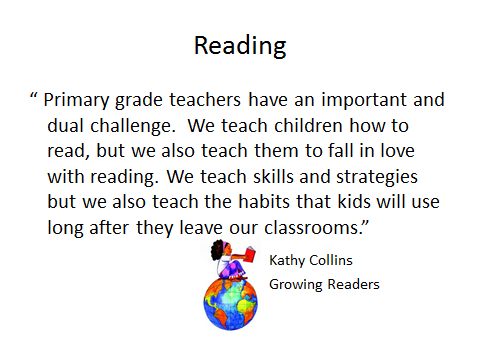 What does Reading Look Like in 
Kindergarten?

Throughout the day children participate in a variety of different reading experiences.

Read Aloud- vocabulary, comprehension
Shared Reading- word work, fluency
Guided and Independent Reading- strategy instruction and  practice
Phonics- Teachers College Phonics
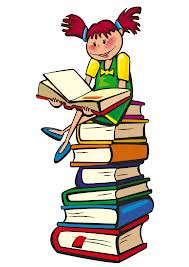 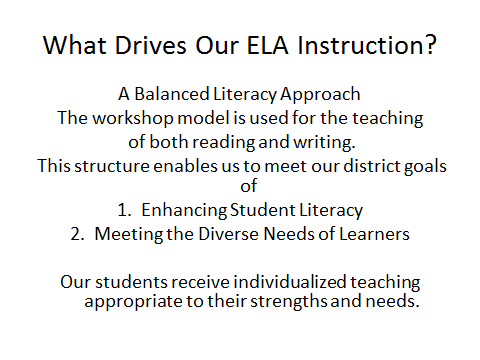 ELA Curriculum Units of Study
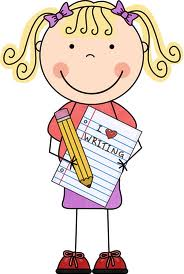 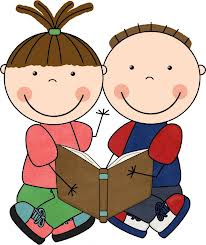 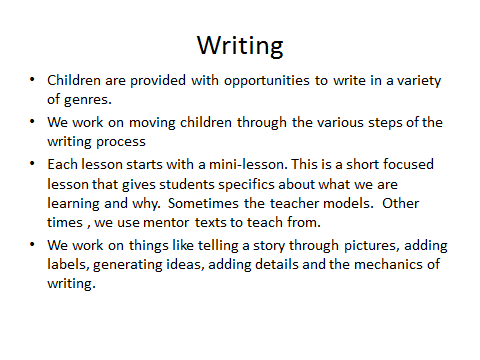 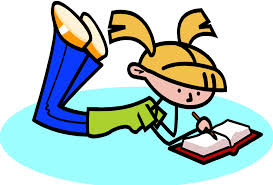 What drives our Math instruction?


A constructivist approach that puts students and inquiry at the center of learning.

Students engage in hands on, inquiry-based problem solving while learning the foundations of mathematics.

As in Reading and Writing, we use a workshop model.
Mathematics
At the end of trimester two we assess fluency with the following facts:
+1, +0, -1, -0 within 5.
At the end of trimester three we assess fluency with all addition and subtraction facts within 5.
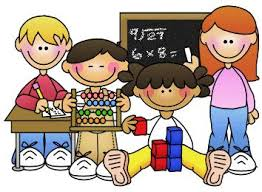 Social Studies
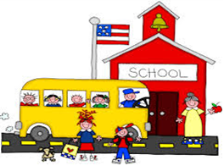 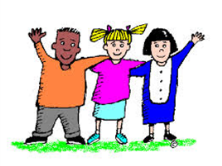 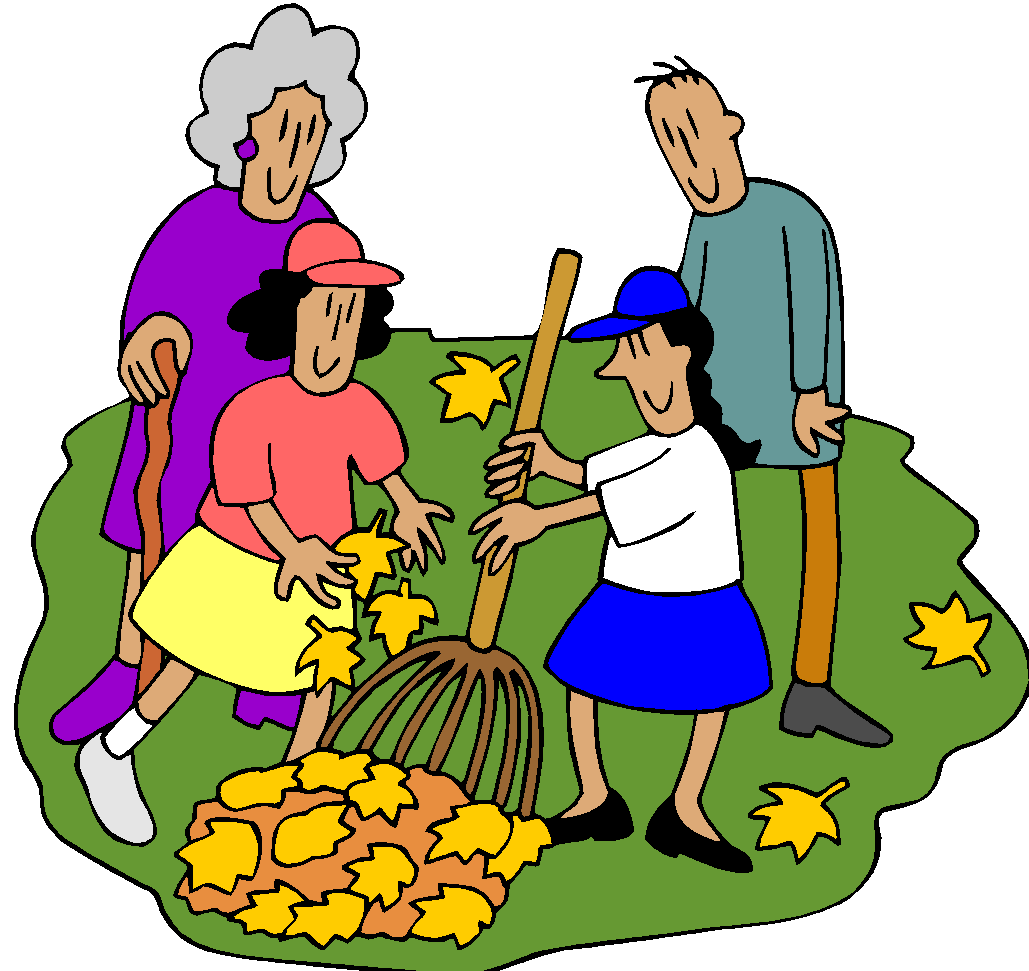 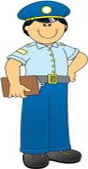 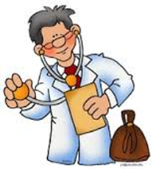 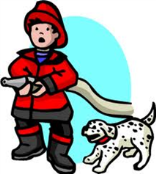 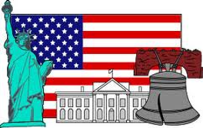 [Speaker Notes: Curriculum folder does not have matching units or fleshed out descriptions, though content and essnetial questions overlap 
rules- civic ideals- holidays and traditions- identity- maps and globes- wants and needs]
Science
Response to Intervention (RTI)
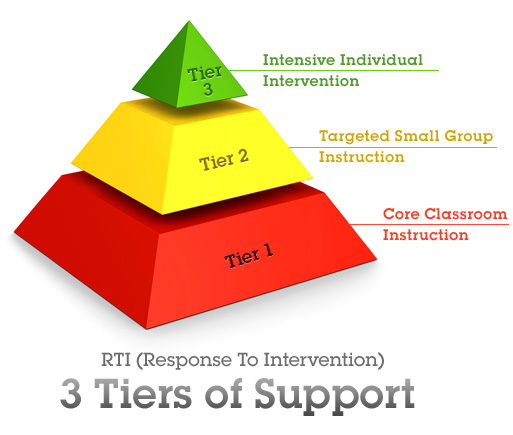 …a research based approach to providing high quality individual or small group instruction to students who experience difficulty making progress in their grade level curriculum.
Growth Mindset
Mindsets are the assumptions and expectations we have for ourselves and others.  They guide our behavior and influence our responses to daily events.

A growth mindset is the belief that we have the capacity to cultivate our intelligence and grow our abilities.  Everything is malleable because the brain is like a muscle.  It grows through effort, practice, and challenging exercise.
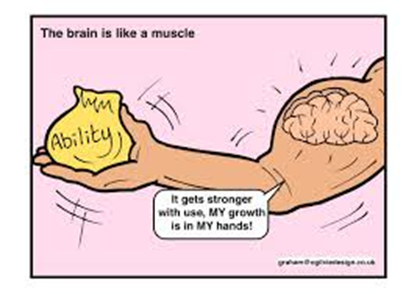 “When students and teachers focus on improvement rather than whether the children are smart, kids learn a lot more.”
~Lisa Blackwell Ph.D.
Snack

We have a snack in the morning.
We don’t have a lot of time for snack.
Please send in only one snack a day and some water/juice.
No glass bottles please.
Healthy snacks make the children have a better, more focused day.
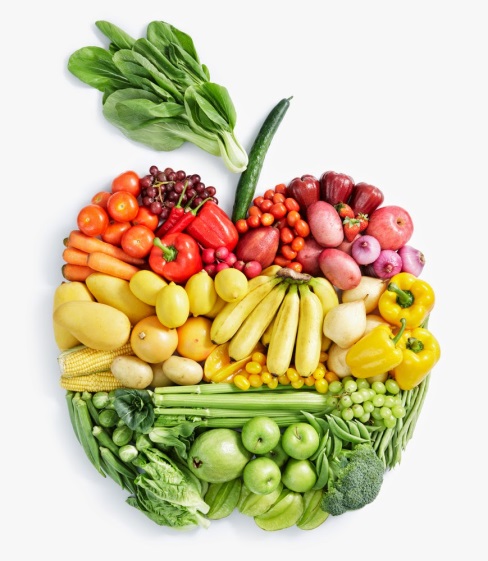 Birthdays
We celebrate birthdays for any families who want to come in.
We do not do birthday snacks.
We have a family reader come in.
We can do a birthday craft, if you’d like.
We make birthday books!
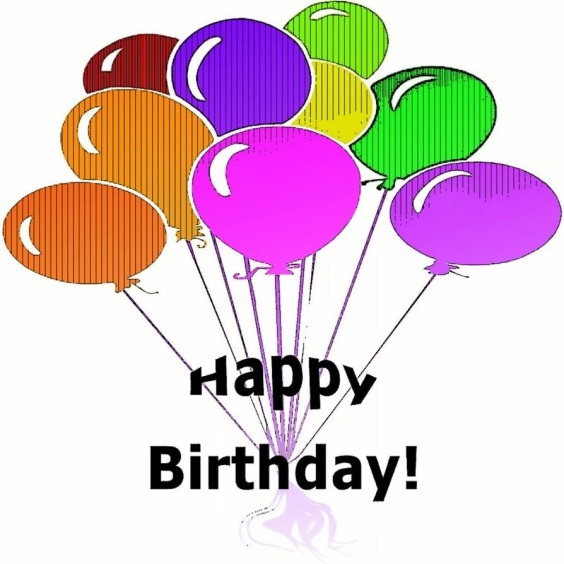 Behavior
Behavior is very important in order for our students to learn and grow.
We use a behavior chart to monitor how our day is going.
Children have the opportunity to all start their day “Ready to Learn”.
According to their behavior, they can move up or down the chart.
If they move up, they are working hard and listening.
If they move down, they are in need of reminders or refocusing.
Children always have the opportunity to improve their day.
[Speaker Notes: ? do all do this?]
How Can You Help Strengthen the Home/School Connection?
Establishing high expectations- Let your child know you believe in his ability to meet challenges. Focus on the actions that can be taken to improve. 
Creating a risk free learning zone- Make it clear mistakes are to be expected and we can learn from them. 
Giving feedback that focuses on process- Discuss the things your child can control, like his effort, challenge-seeking, persistence, and good strategies--not on his/her personal traits or abilities. Avoid praising children for their "smartness," and instead help them understand the importance of their own actions in achieving success. 
Providing frequent reminders to  your child that the mind is malleable- Let your child know that when he is practicing hard things his brain is forming new connections. Instead of feeling dumb when he struggles, he will learn to "feel" those connections growing.
If parents want to give their children a gift, the best thing they can do is to teach their children to love challenges, be intrigued by mistakes, enjoy effort, and keep on learning.  That way, their children don’t have to be slaves of praise.  They will have a lifelong way to build and repair their own confidence. 
~Carol Dweck (Psychologist)